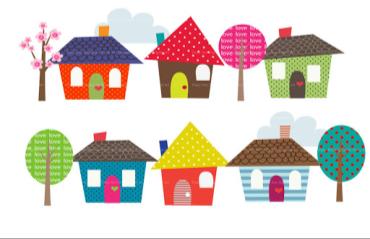 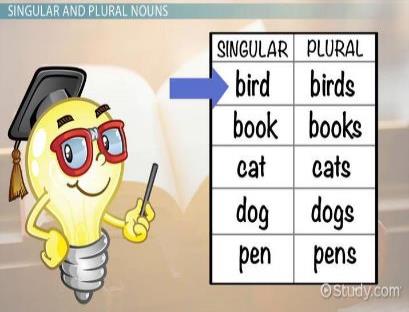 HOMEUNIT 5
BOOK p. 83, 84, 86
WORKBOOK p. 82, 83
WORKSHEET – singular, plural
NOTEBOOK
SINGULAR AND PLURAL NOUNSWrite into your notebook.Prepiši v zvezek.
SINGULAR AND PLURAL NOUNSRemember.Zapomni si.
Besede (samostalniki) imajo v ednini spredaj a oziroma an. 
Tiste besede, ki se začnejo na samoglasnik (a, e, i, o, u), imajo spredaj an. Vse ostale besede pa a.  

V množini člena a in an pred besedo ni več. Dobijo pa besede na koncu končnico -s.
a 	 	chair
two 		chairs
three 	 	book
a		books
BOOK – p. 83 + notebook
SINGULAR AND PLURAL NOUNSWrite into your notebook and match.Prepiši v zvezek in poveži.
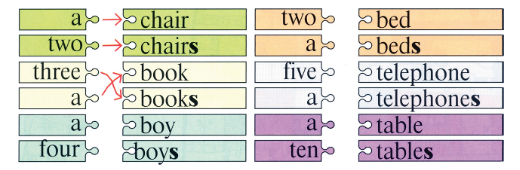 BOOK – p. 83 + notebook
SINGULAR AND PLURAL NOUNSCheck your answers.Preveri rešitve.
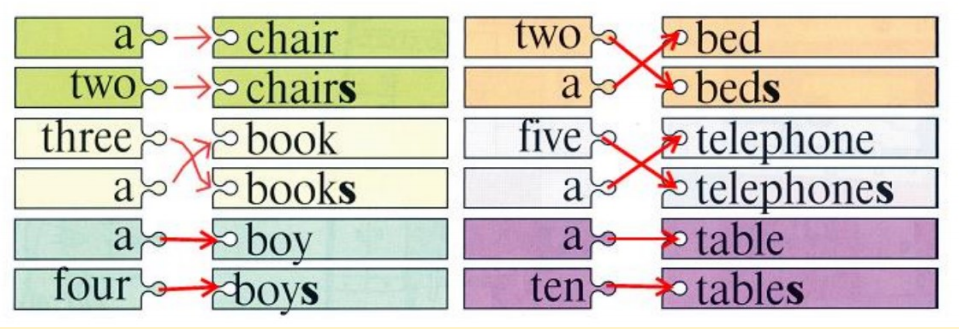 BOOK – p. 84 + notebook
Count and write into your notebook.Preštej in zapiši v zvezek.
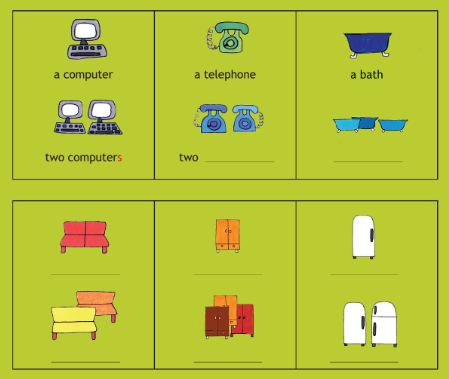 BOOK – p. 84 + notebook
Check the answers.Preveri odgovore.
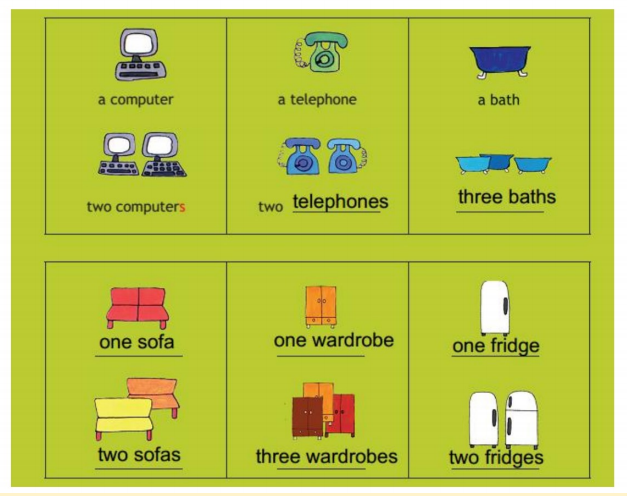 BOOK – p. 84 + notebook
Write a or a number into your notebook.V zvezek zapiši a ali poljubno številko.
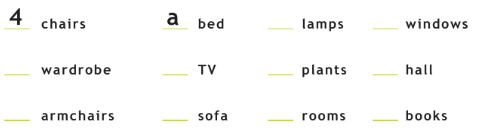 BOOK – p. 84 + notebook
Check the answers.Preveri odgovore.
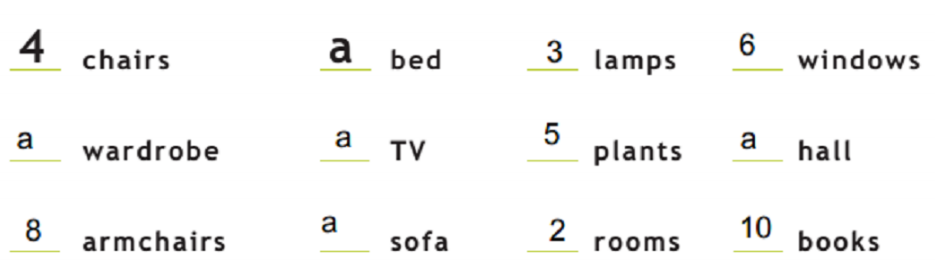 BOOK – p. 86, exercise 18
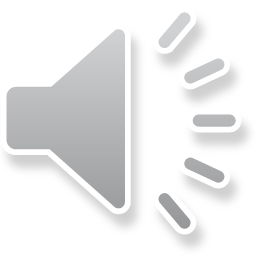 Listen and say.Poslušaj in povej.
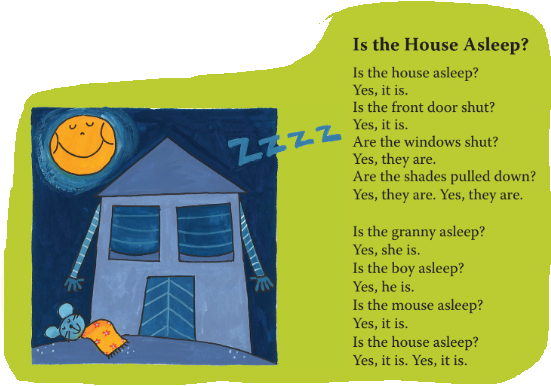 WORKSHEET – singular, plural
What is it? Who are they?Write into your notebook.Zapiši v zvezek.
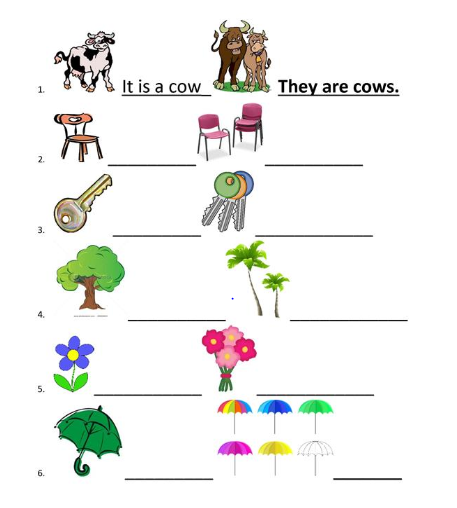 WORKSHEET – singular, plural
Check the answers.
Preveri rešitve.
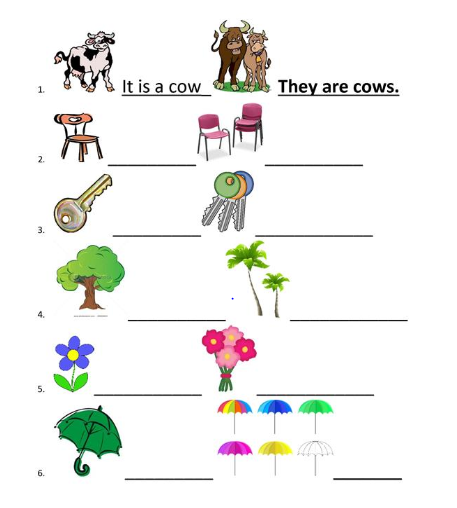 .
It is a chair.
They are chairs.
They are keys.
It is a key.
They are trees.
It is a tree.
It is a flower.
They are flowers.
______
They are umbrellas.
It is an umbrella.
BREAK
Play the video and do the workout.Predvajaj posnetek in telovadi.
Vir: https://wwwyoutube..com/watch?v=JoF_d5sgGgc
WORKBOOK – p. 82, 83
Open your workbook and do the exercises on pages 82 and 83.
Odpri delovni zvezek in naredi naloge na straneh 82 in 83.
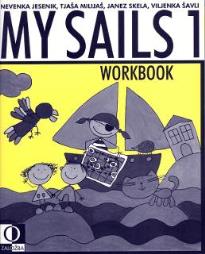 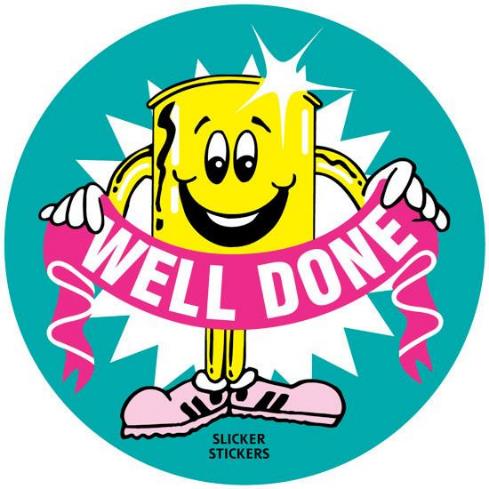 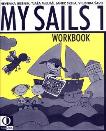 Now check the answers in your workbook.
WORKBOOK – p. 82
Check the answers.
Preveri rešitve.
Stran 82, naloga 14 a
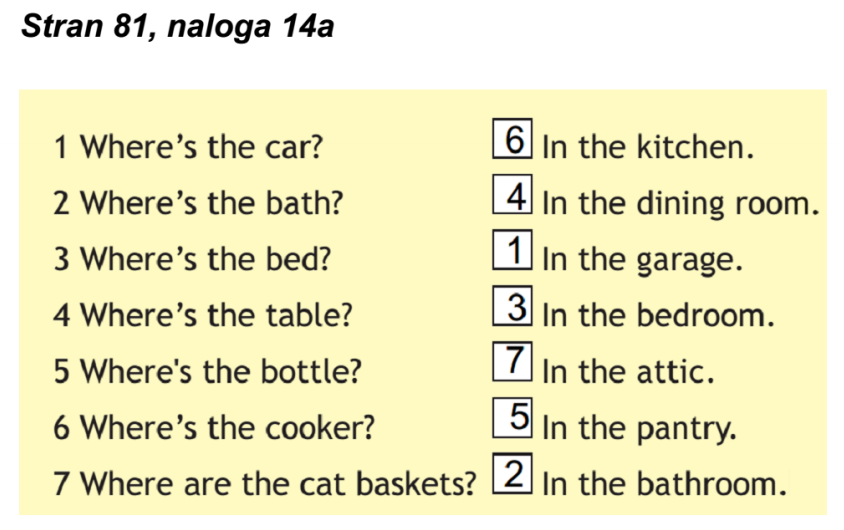 WORKBOOK – p. 82
Check the answers.
Preveri rešitve.
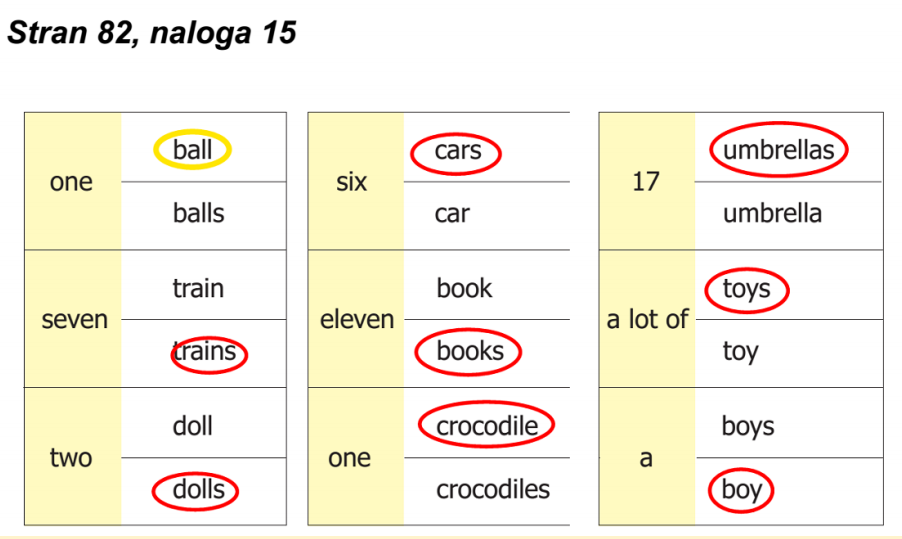 WORKBOOK – p. 83
Check the answers.
Preveri rešitve.
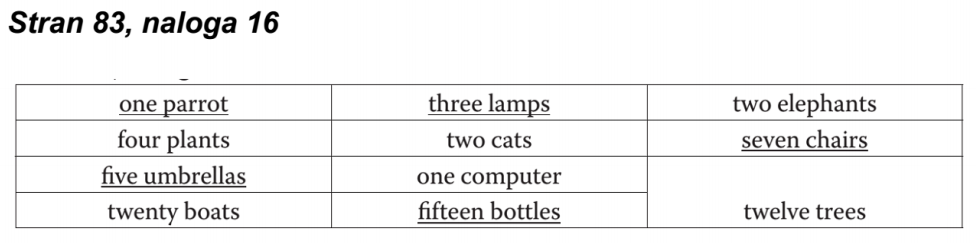 Na šolski spletni strani lahko pod gradivi za 4. razred najdeš tudi miselne izzive za TJA.

Če želiš, lahko učni list rešiš, izpolniš podatke in ga pošlješ učiteljici.
Primer vpisa podatkov:
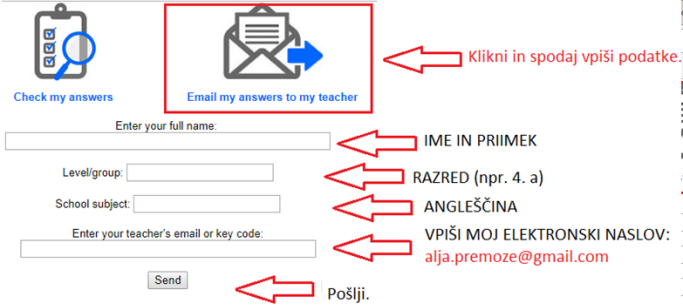